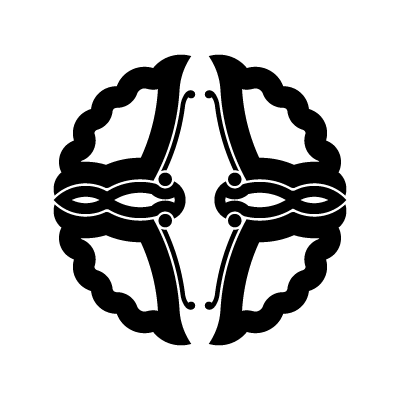 Loyalty Plus
The Team
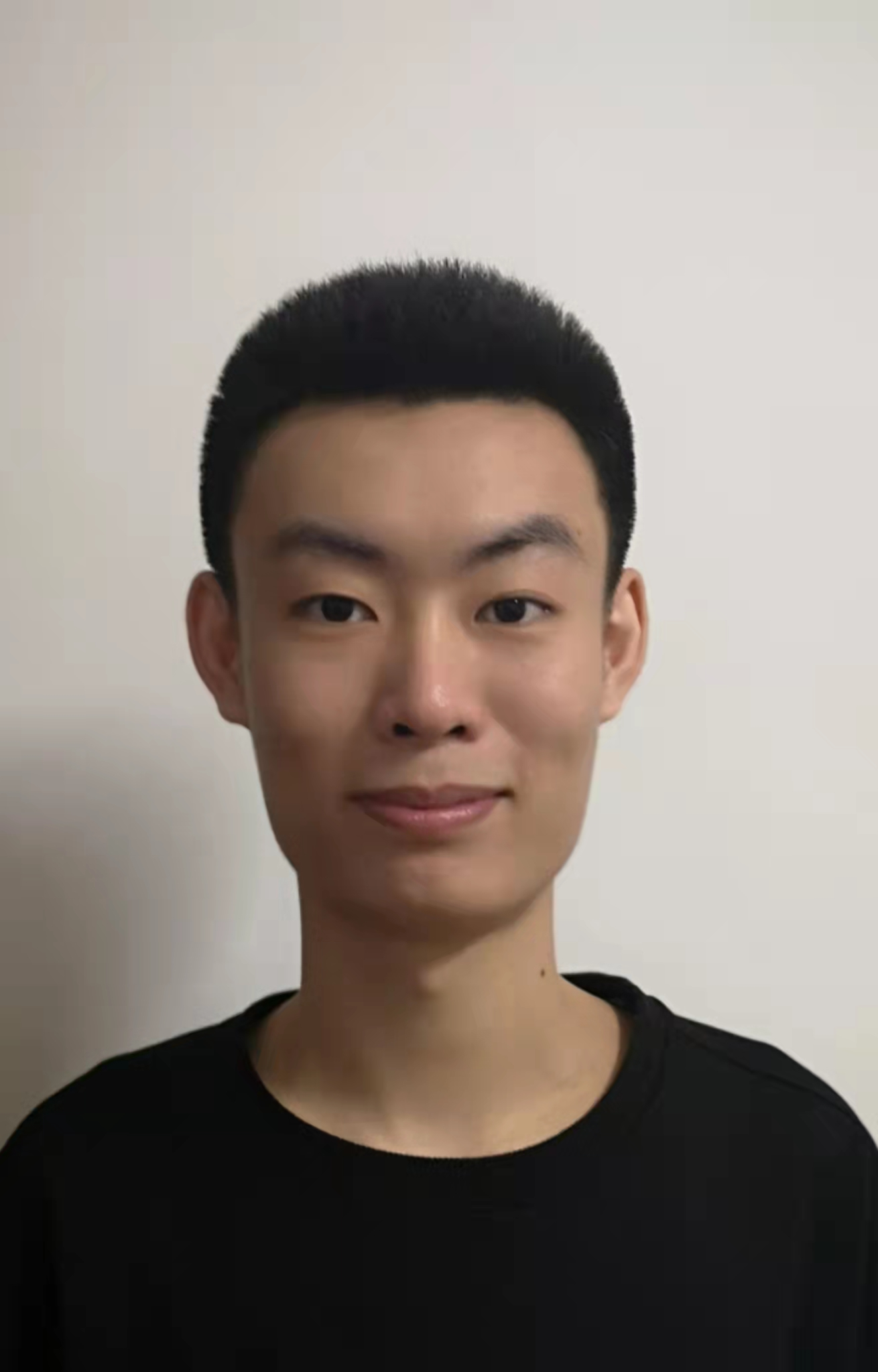 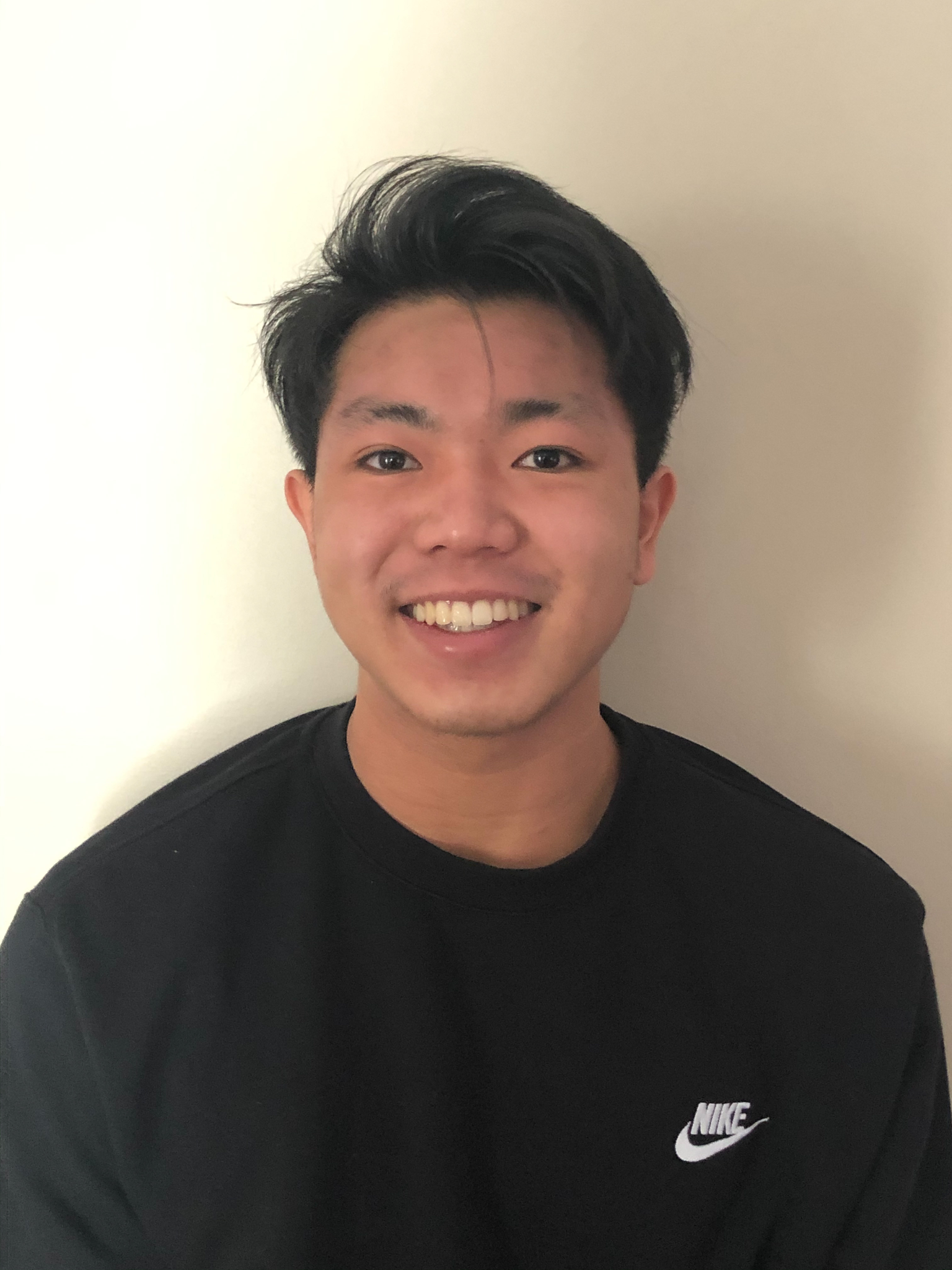 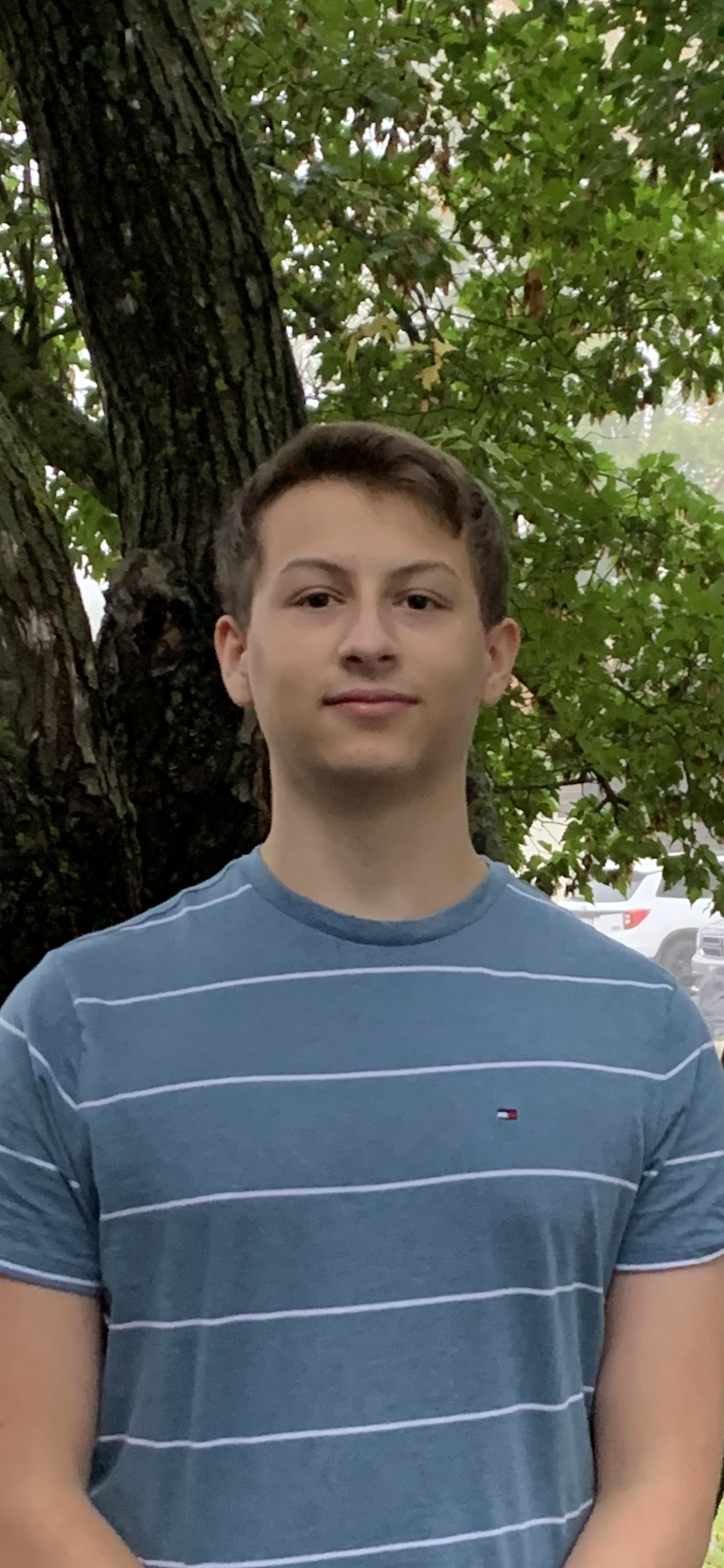 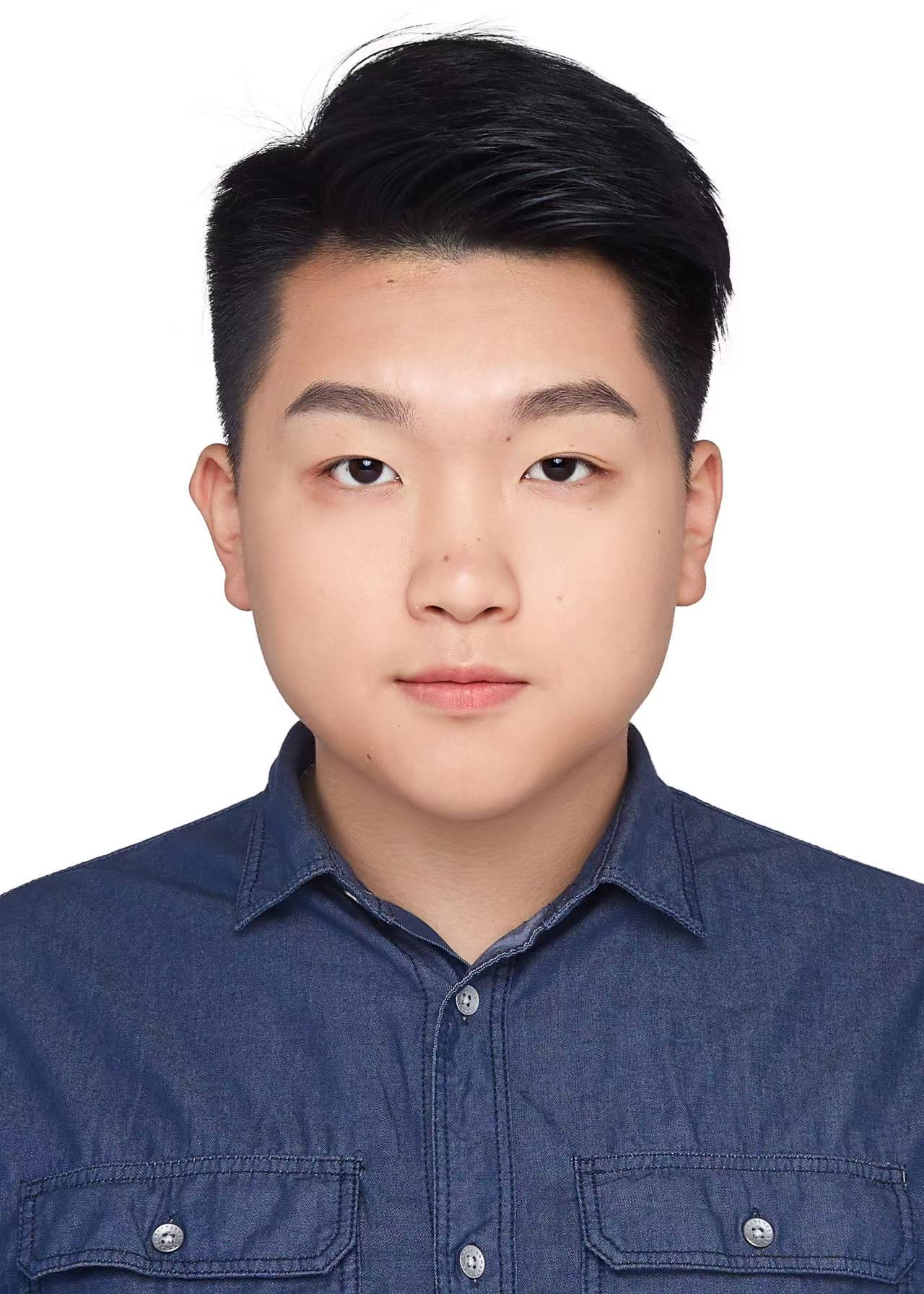 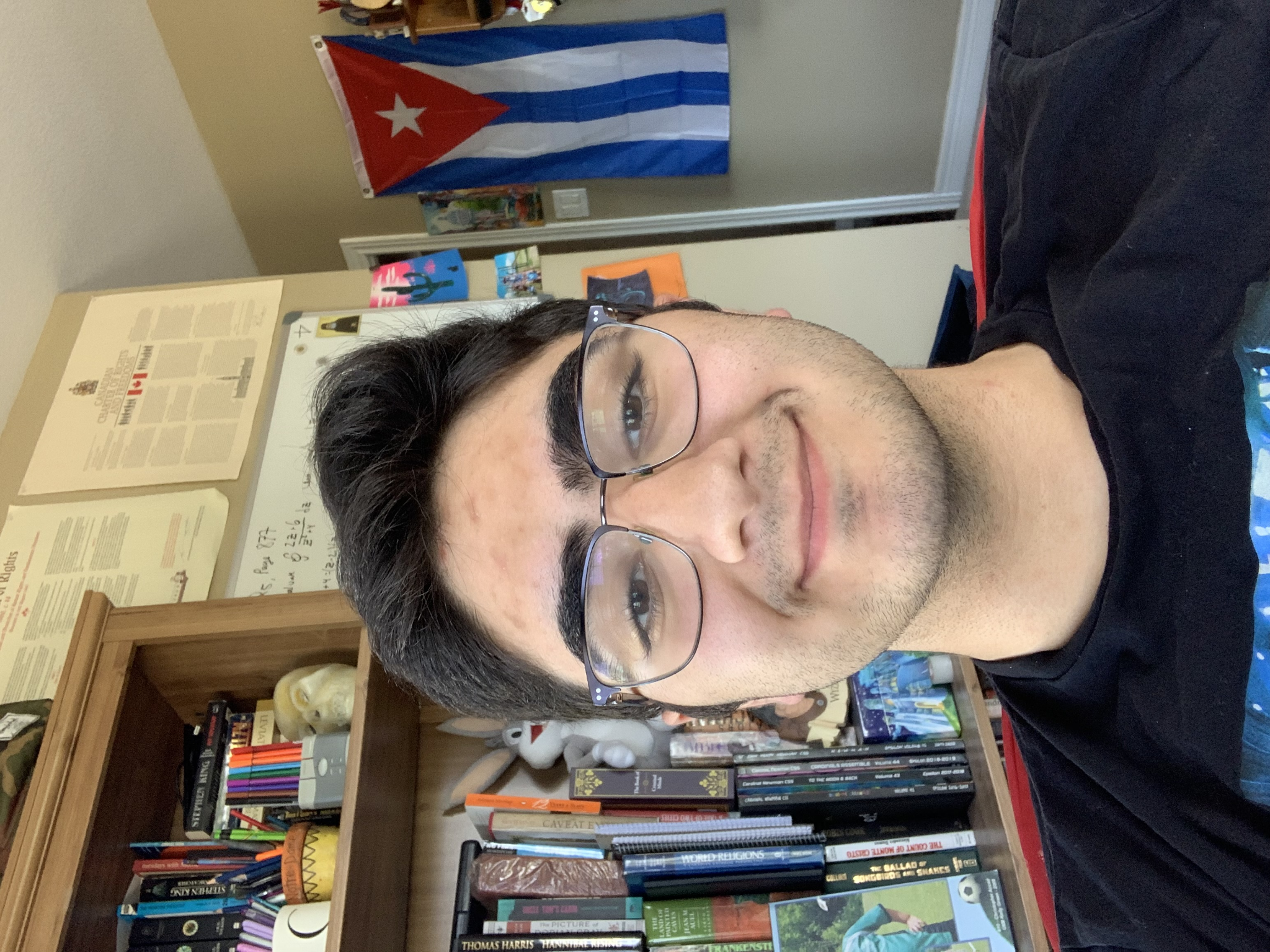 Brian Bulitka
BASc. Mechanical Engineering
Haonan Lin
BASC. Mechanical Engineering
Christopher Accad
BASc. Biomedical and Mechanical Engineering
Yuning Xia
BASc. Electrical Engineering
Sean Tsang
BASc. Biomedical and Mechanical Engineering
‹#›
Design Thinking
1
The Process of our Design
‹#›
Problem Statement
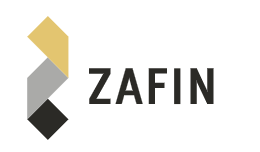 Need for a simple and easy way to obtain and spend various loyalty points
Democratize points to allow small and large businesses to benefit
Zafin, a banking software company, is tasking us to design a software that would democratize loyalty points and incorporate different companies and businesses to ensure a smooth consumer experience.
‹#›
Hierarchy of Client needs
A way for users to have a way to easily access different point values that register to loyalty plus
A way to democratize loyalty points and incorporate small businesses into the loyalty points market
Give users a reason to spend their valuable loyalty points that they have earned
An easy to use interface that anyone can use
The ability to exchange the type of points
The smaller companies can apply to the Program
Give incentive to spend points
Simple design and user interface
‹#›
The Design Process
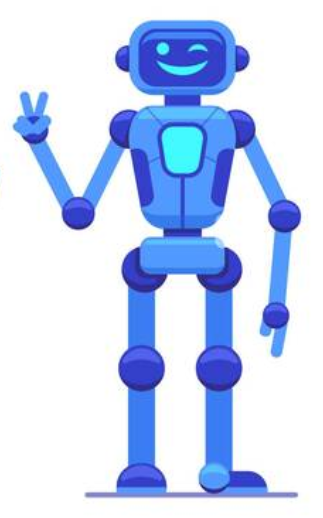 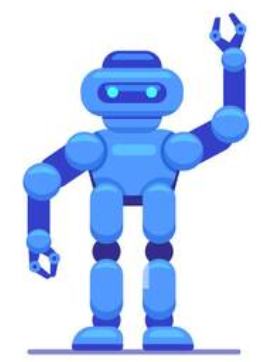 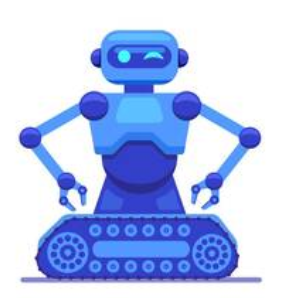 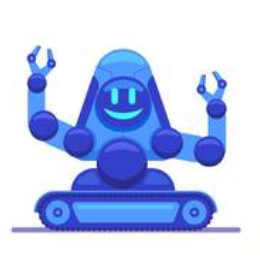 Problem, Design criteria, Design Concepts
Prototype I
Prototype II
Prototype III/Final Design
The identified the problem, Bench marked, and developed concepts
Created and experimental model in powerapps and Established main functions
Implemented a numerical model to allow functionality of main features and cleaned up UI
Full implementation of all features and refine all screens and images
‹#›
2
Product Development
‹#›
Prototypes
‹#›
Product development
First ideas
First prototype
Second prototype
Third prototype
‹#›
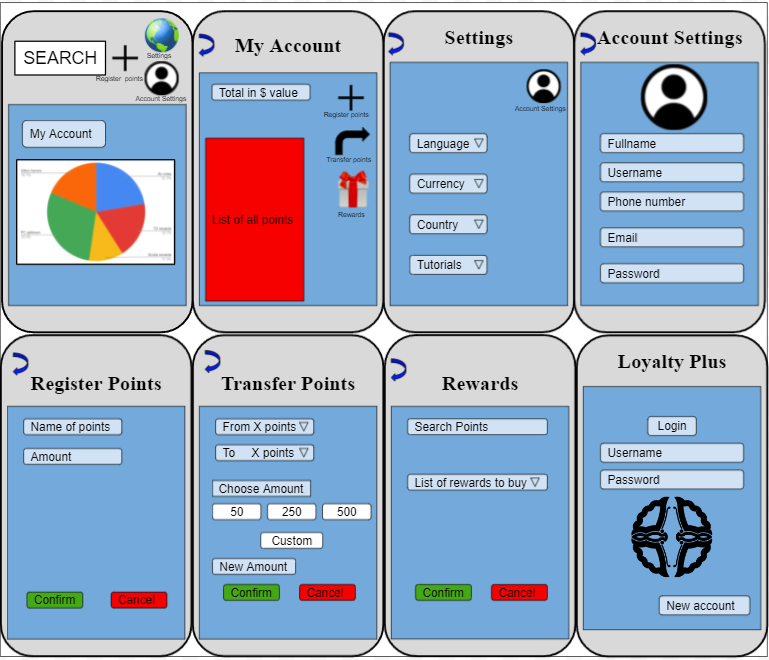 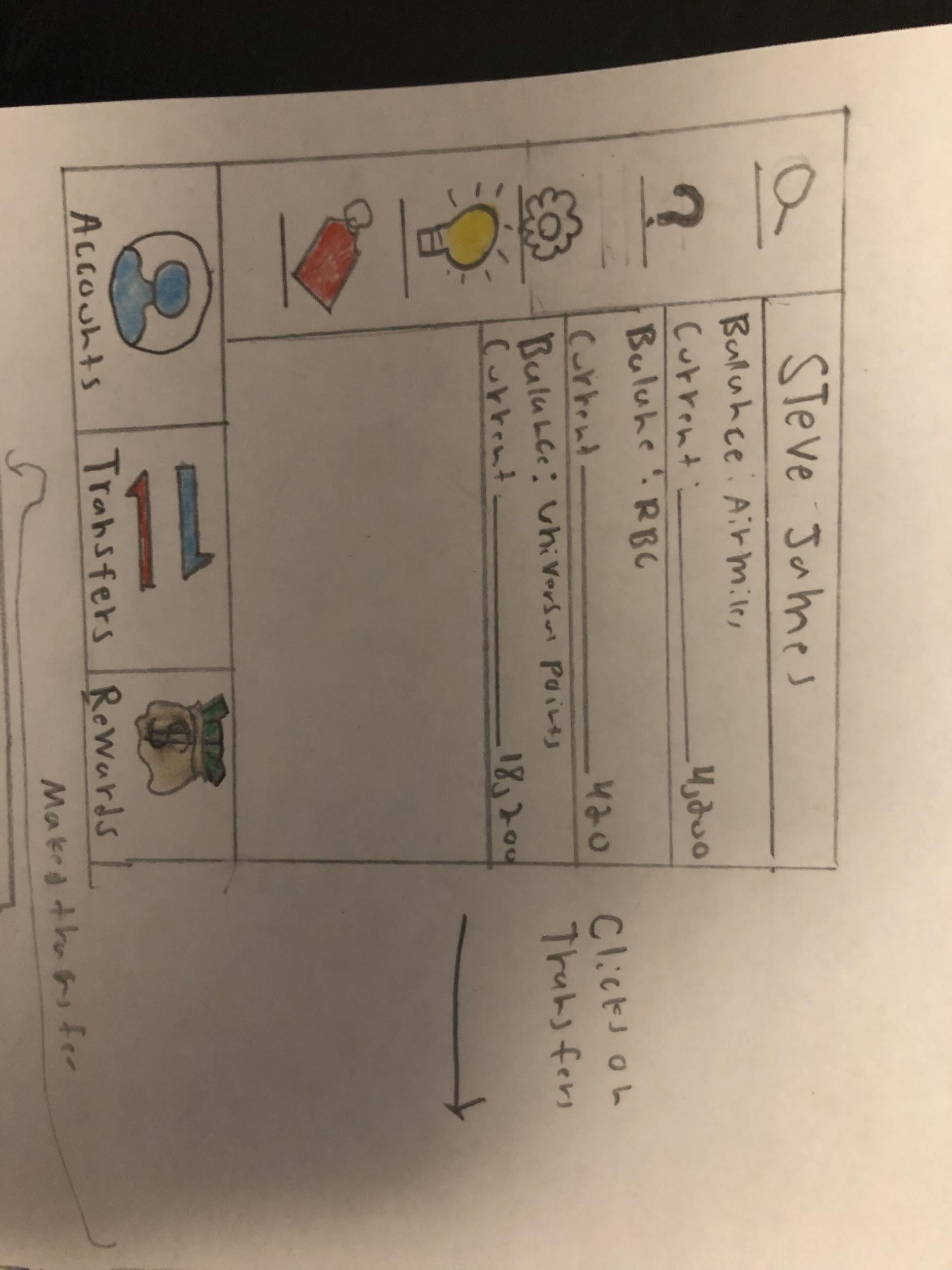 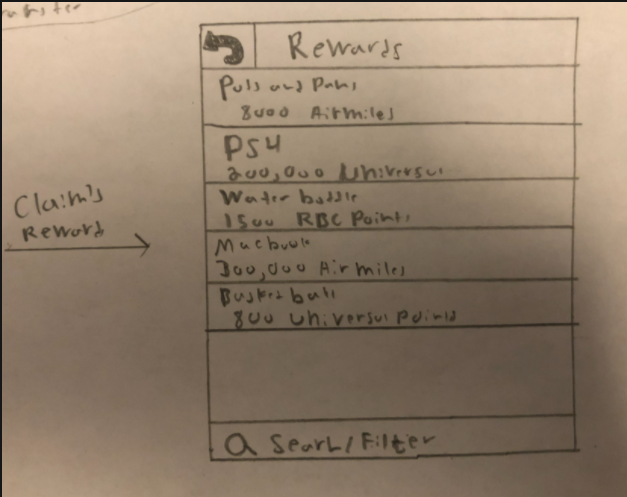 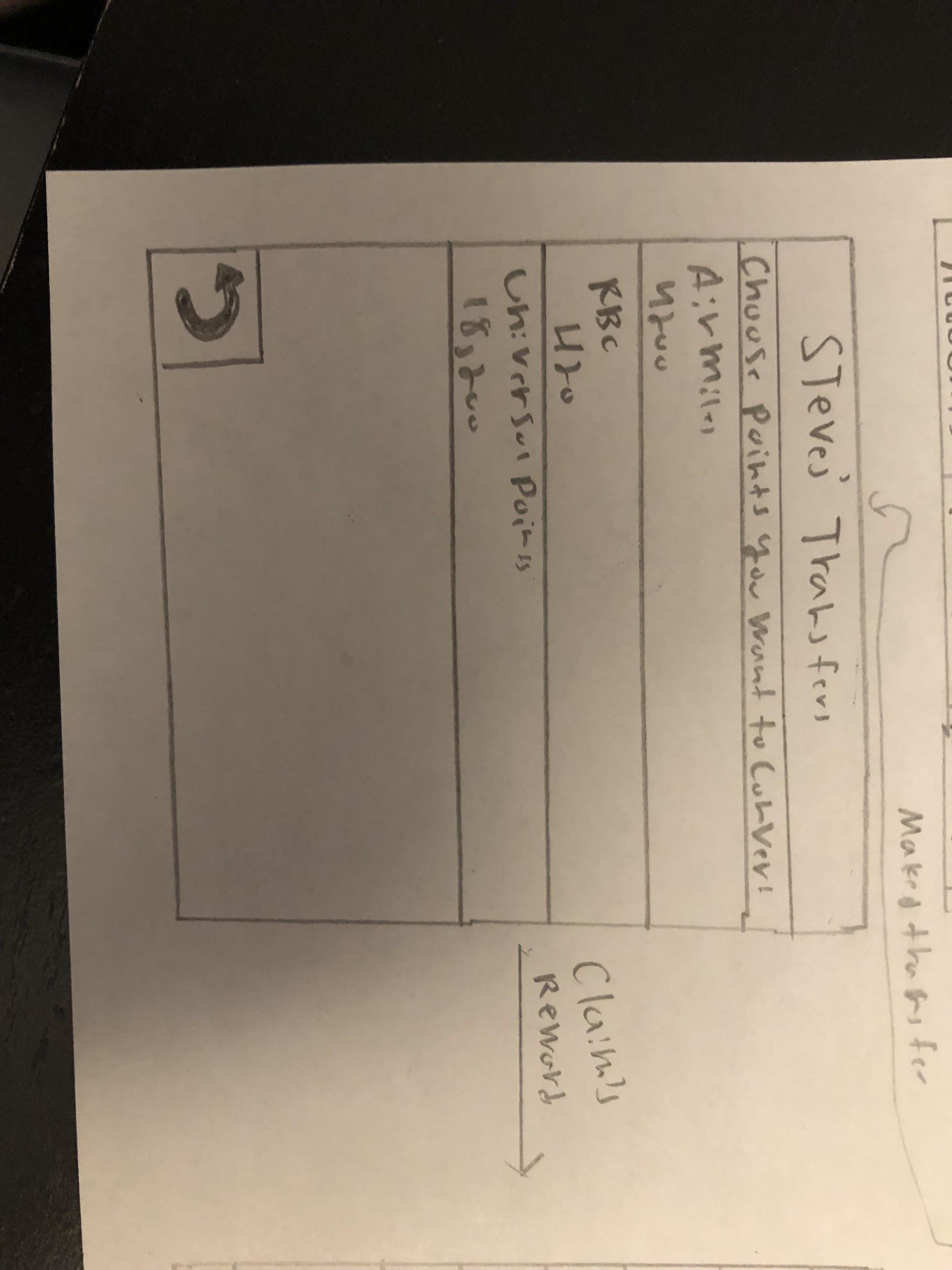 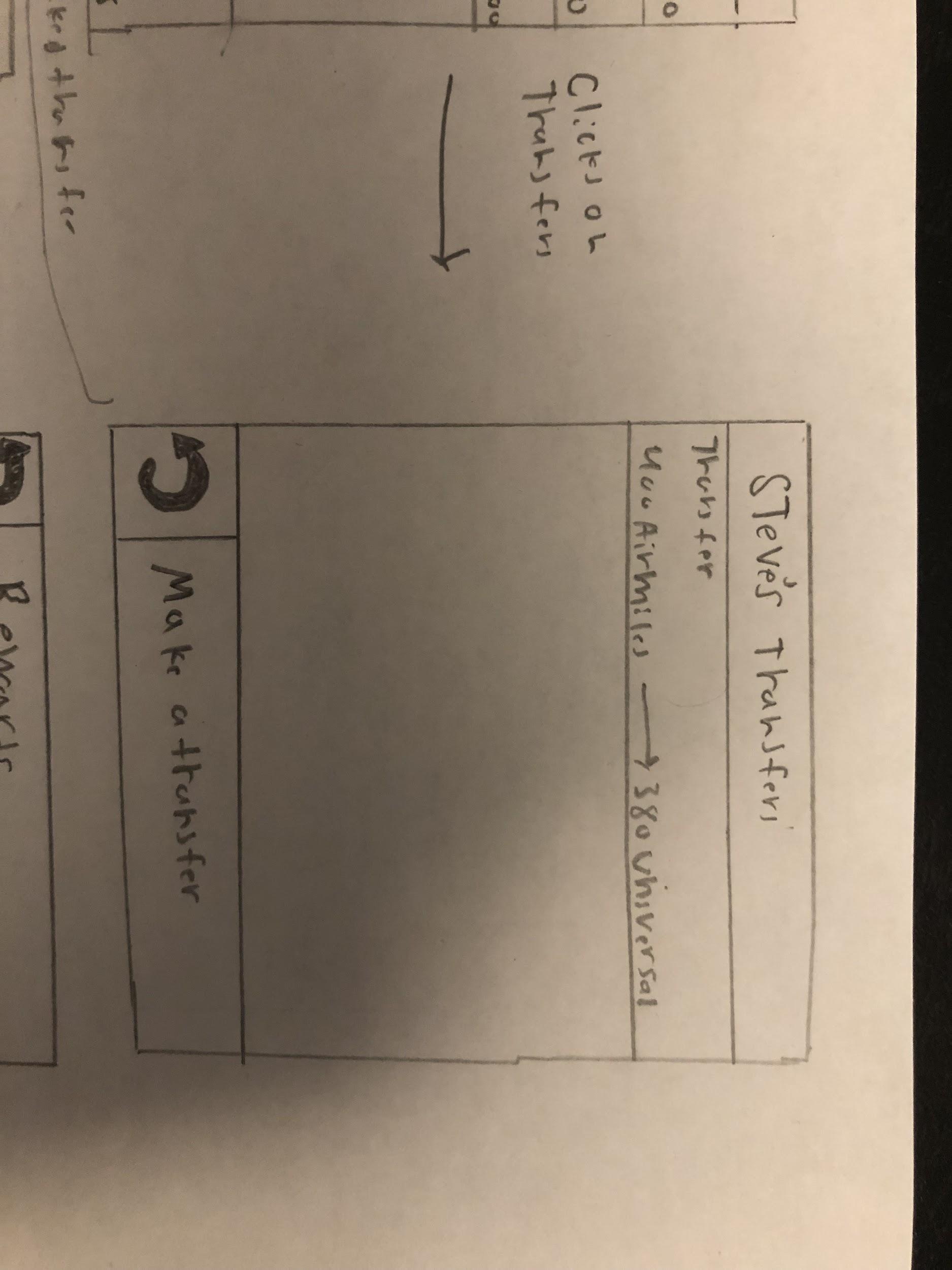 First Ideas
‹#›
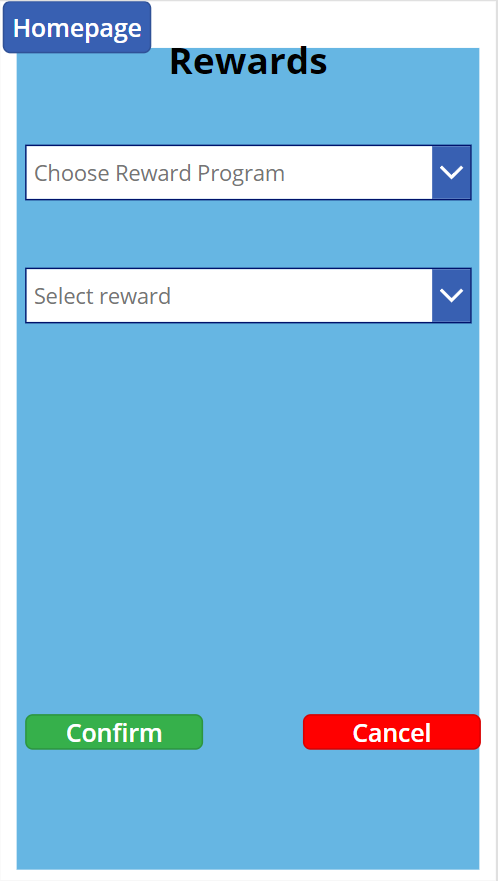 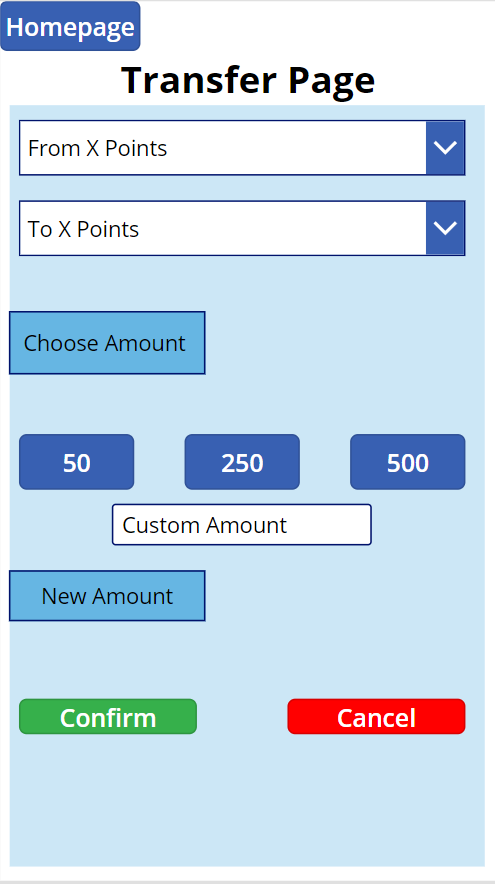 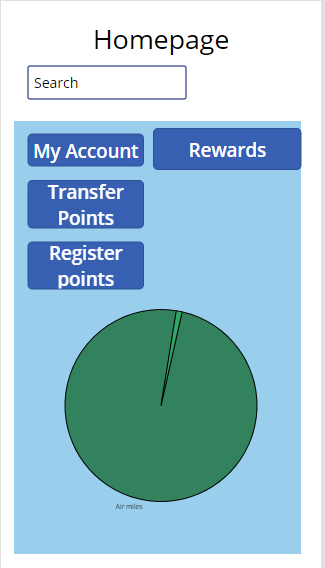 Prototype I
‹#›
Prototype I
We focus on the non-functional parts
Creating a page for each main section
Being able to go from one page to another
Also we learnt how to use powerapps
Watched videos about different function in powerapps
Added some spreadsheets to powerapps
‹#›
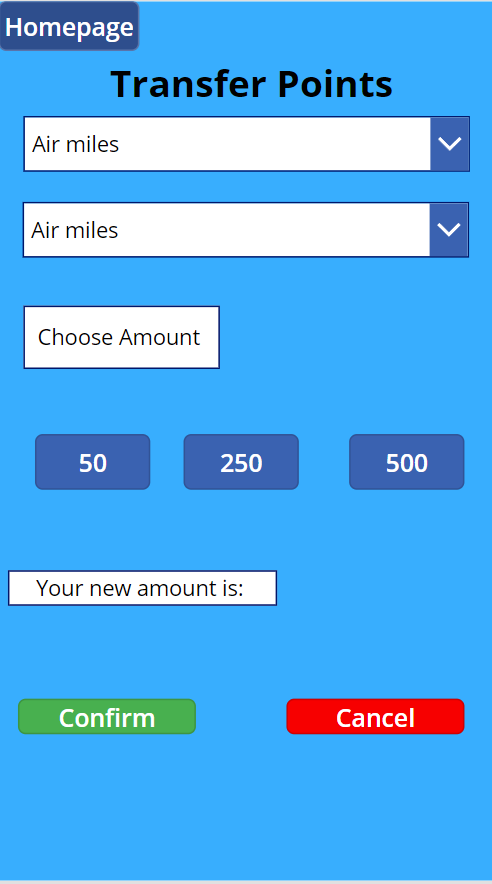 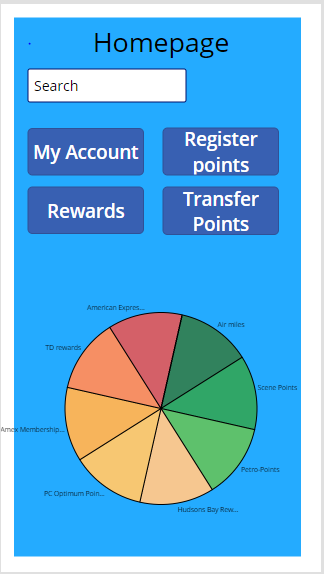 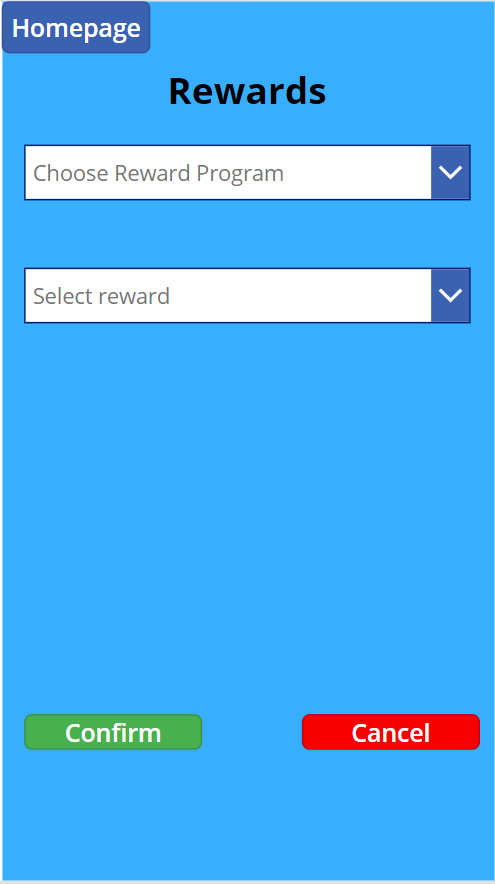 Prototype II
‹#›
Prototype II
Functional parts
Used the spreadsheets to try different functions
Drop down menus to display the name, amount and rewards for each point
Create a graph
Buttons allow different functions
Transitioning from one page to another
Choosing the amount of points to transfer
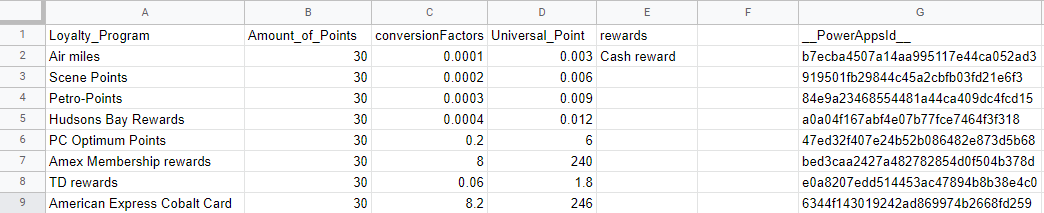 ‹#›
Prototype III
Adding the ability to change points from more reward points
Refine the functions we already have
‹#›
Project Plan
3
The road map of our project 
Our team management
‹#›
ROAD MAP
The third team meeting with Zafin: Verifying the results along the design process
The team begins to design the first prototype according to the experiences and feedback
Problem statement proposed by Zafin
Thinking about the initial project solution, collecting feedback and covering shortcomings
Improving and correcting our prototype II based on the success and failure in prototype I
The team had a meeting with Zafin and proposed the designs we created to them
Second team meeting with Zafin: show them what our solution is
17
Team management
Team members communicate their respective workloads, combine the actual situation and use the project management tool-Wrike to assign tasks

Solving problems together efficiently to promote friendship 

The team members maintain communication through Discord and Zoom meetings to ensure that they understand the direction of the project in a timely manner

Everyone in the group can contribute novel and pertinent opinions and complete milestones and tasks on time
‹#›
4
Risks and Constraints
‹#›
Priority of Issues and Constraints
‹#›
5
Lessons Learned and Next Steps
‹#›
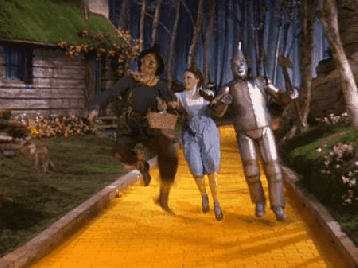 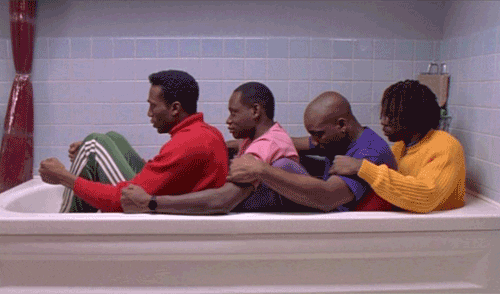 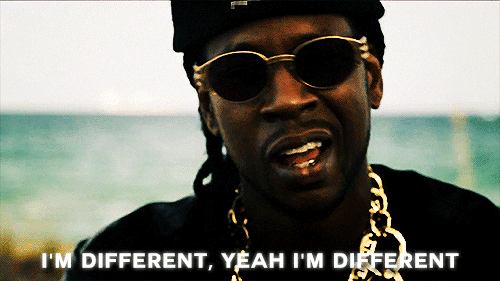 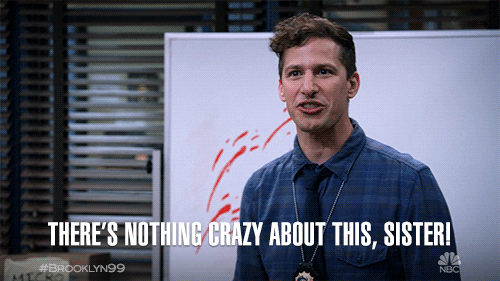 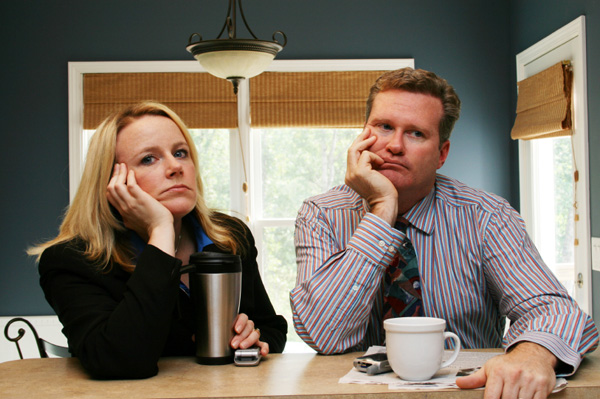 Lessons Learned
Communication Is key.
Teamwork makes the dreamwork
Never limit Ideas
No Ideas are crazy, there just isn’t enough time
Everyone is Different
Be sure to use each others skills
Programming
Python, Microsoft Power.
User Interface
In creating app, realized importance of user friendliness. Every small detail matters
Wrike
Kept everyone on track
FOLLOW THE DESIGN PROCESS
The Yellow brick road is gold for a reason
Prototype testing
Nothing is ever right the first time
Educational Videos
Engage the User
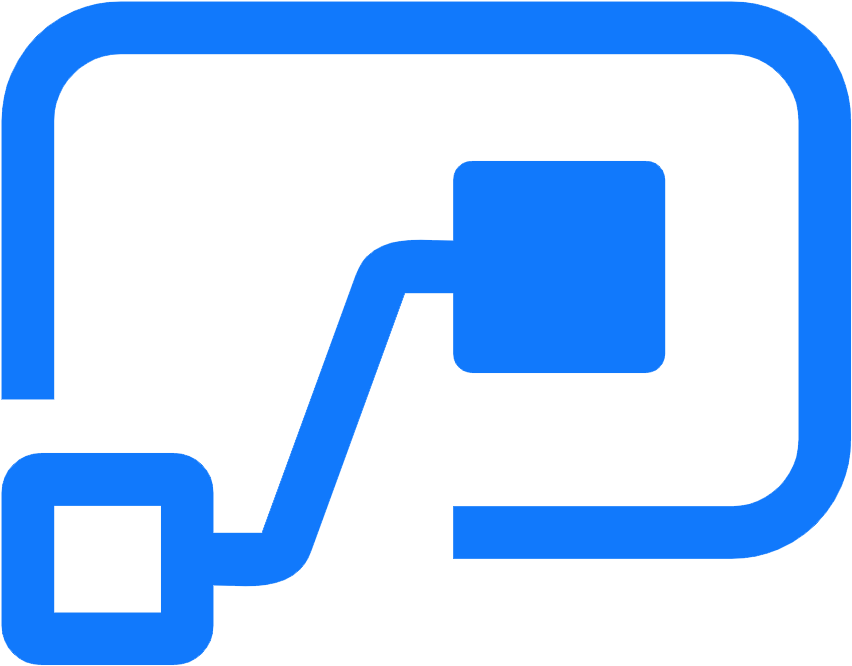 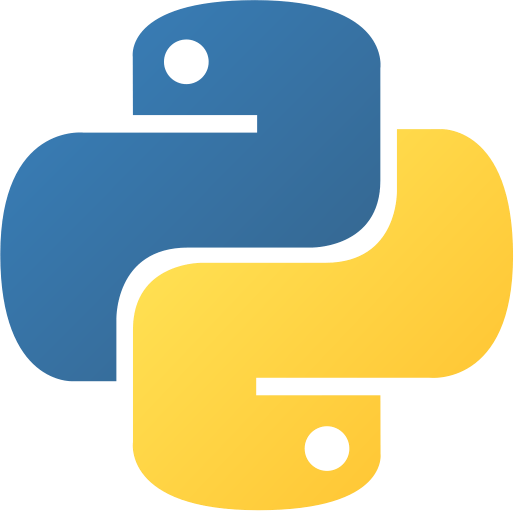 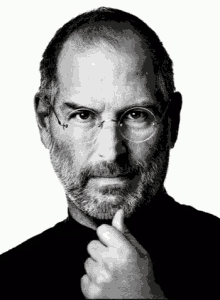 ‹#›
Next Steps
EVERYTHING CAN ALWAYS BE BETTER
Implementation of Blockchain IDE Software
More advanced UI and UX
Further research into Loyalty points system, and their international Cousins
Partner with zafin for further development of the application. 
Software development for Data collection
‹#›
Why Loyalty Plus?
A simple and very user friendly design 
A way to exchange loyalty points fast and effectively 
The democratization of loyalty points that includes small businesses
‹#›
THANKS!
Any questions?
‹#›
References
https://www.alamy.com/robots-evolution-robotics-technology-progress-futuristic-mechanical-robot-characters-robots-tech-evolution-vector-illustration-icons-set-image363971921.html
‹#›